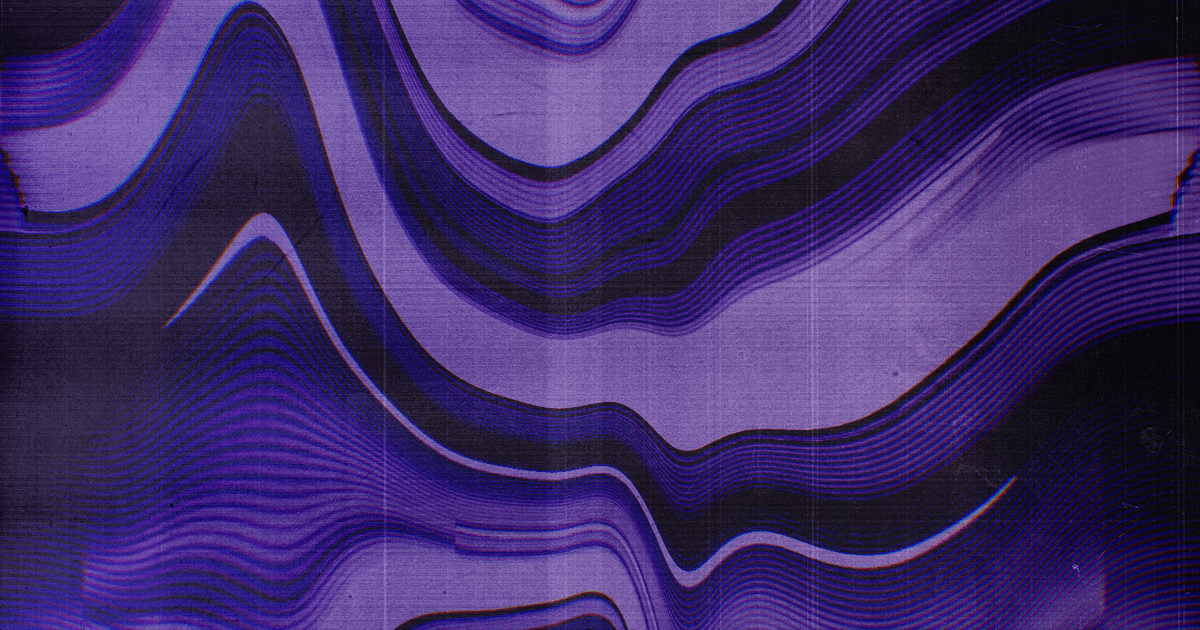 Campaign Training
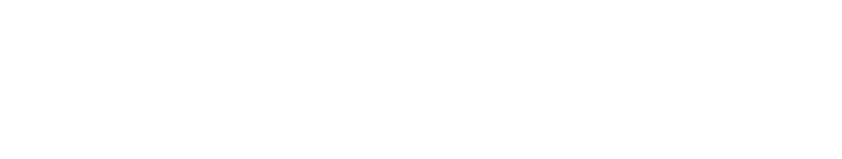 What is a campaign?
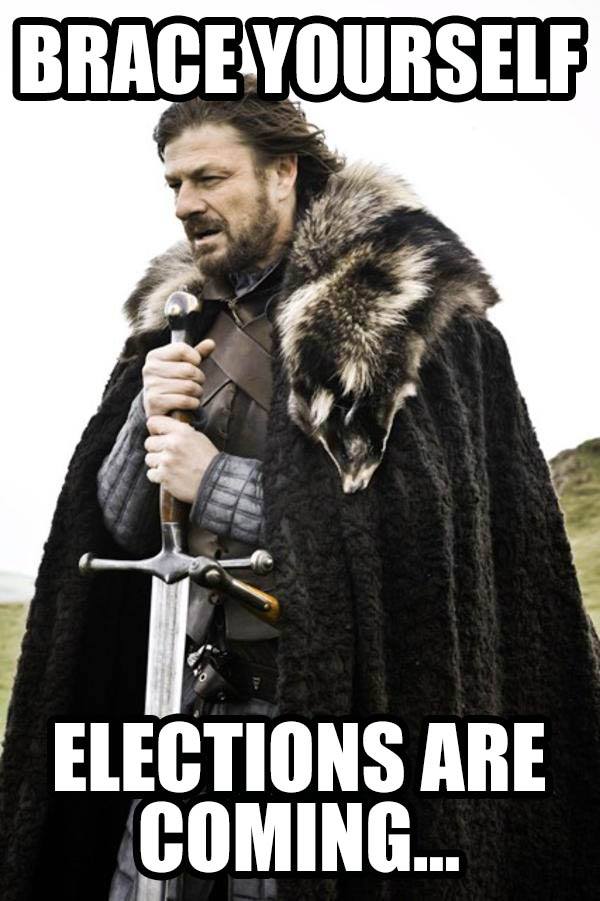 Your overall strategy to get people to vote for you. 
Manifesto 
Campaign Material 
Messaging – where you share this and how.
Social Media
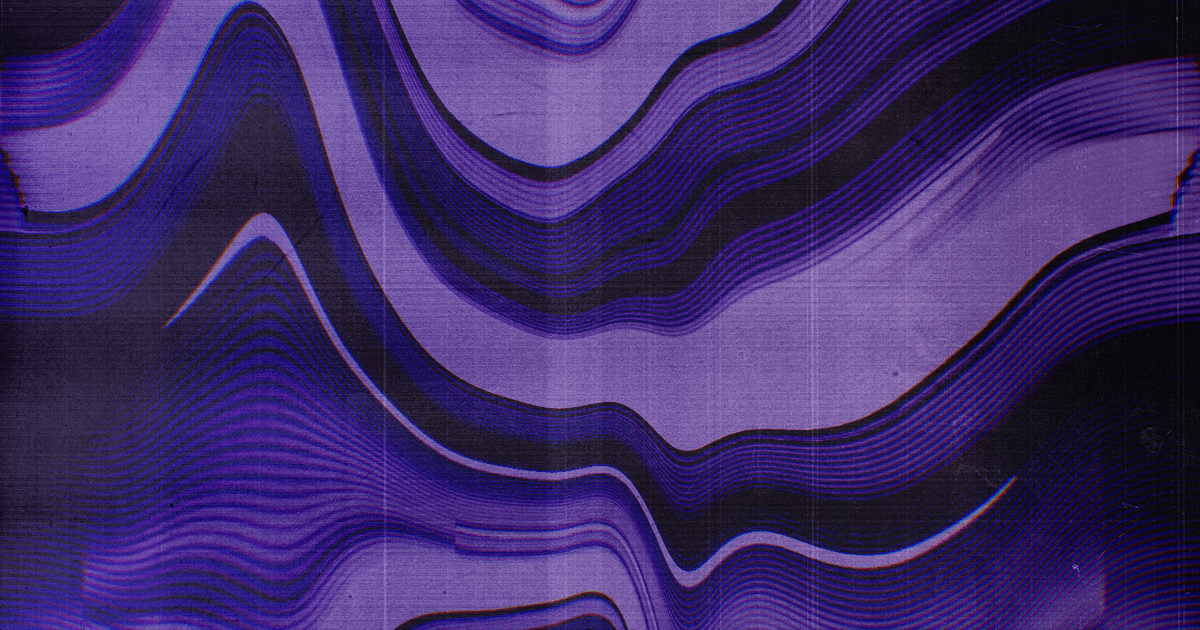 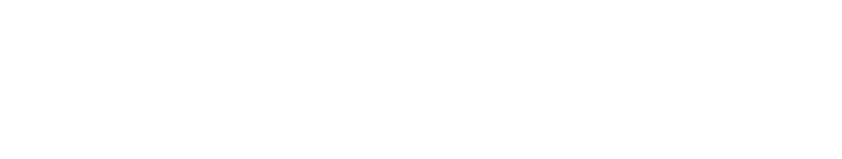 Your “Message”
Be clear on what you stand for and the change you want
The key things you want people to take away. 
10-15 seconds
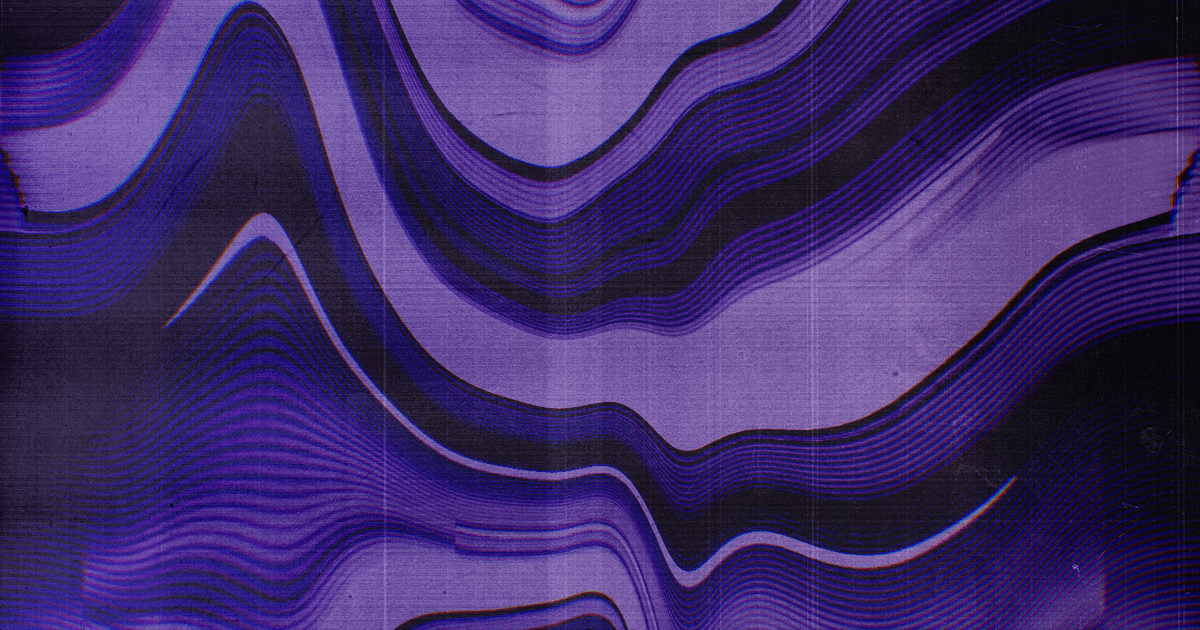 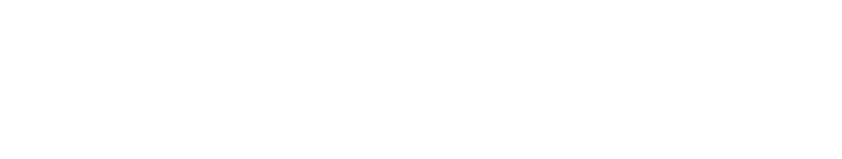 Campaign Theme
Consistency is key – want people to recognise you. 
How? 
Colours 
Mascot
Slogan/Hashtags 
	Don’t stress, vote Jess! 
	Don’t be a wally, vote for Hollie! 
	#BackBrooks
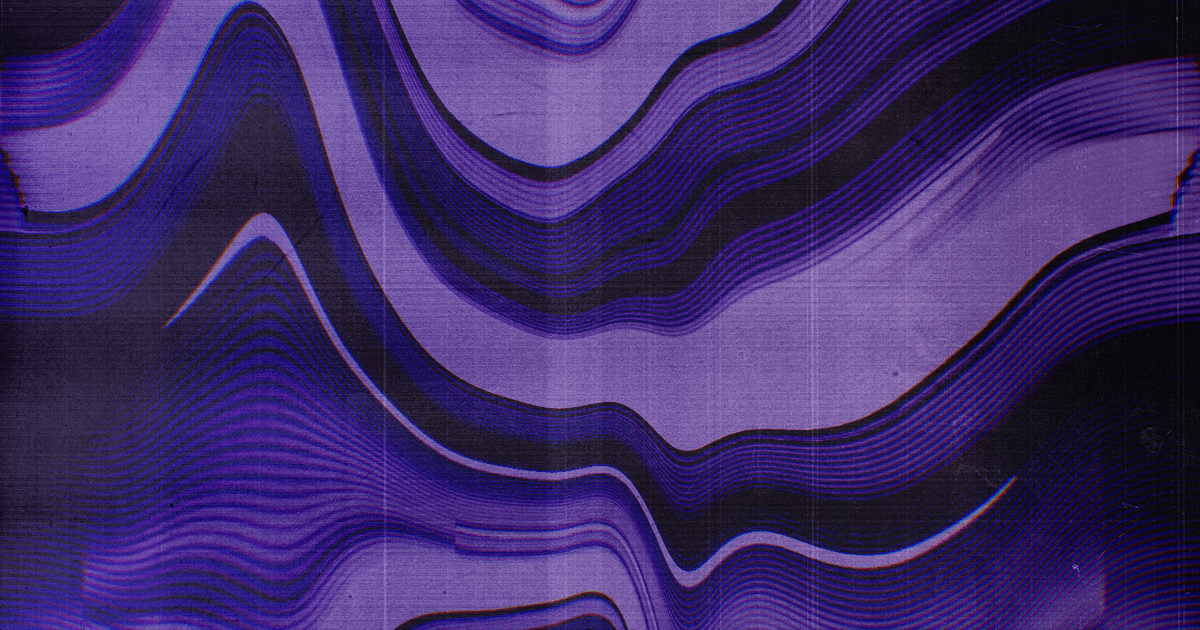 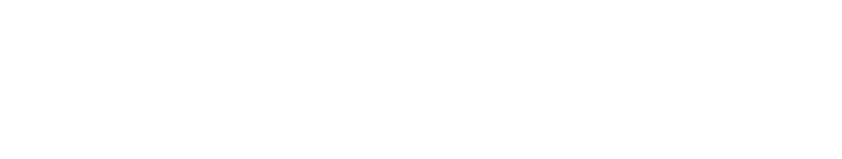 Campaigning – Posters/Flyers
Posters/Flyers – support your manifesto. 
Material should include: 
Your name
A photo of you 
The position you’re running for 
Voting dates 
SU website - wolvesunion.org/vote/
DPS can print materials if you want.
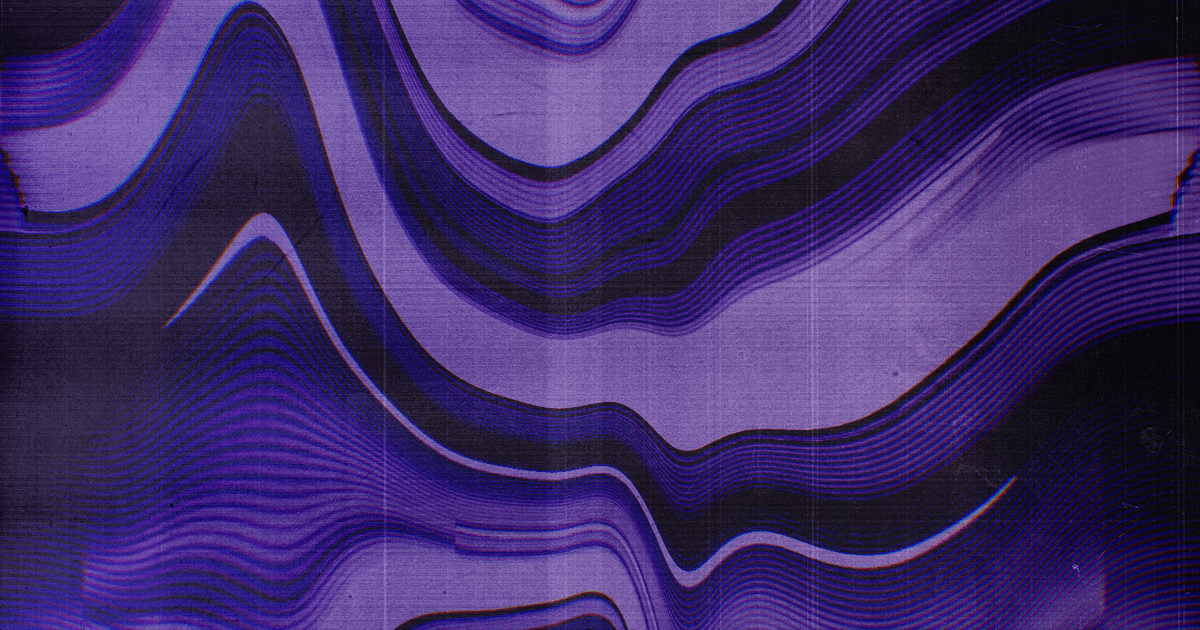 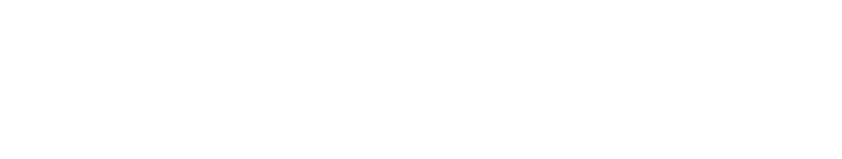 Campaigning – Posters/Flyers
Know your audience – not everything appeals to everyone 
Consistent design 
Check you can do what you want BEFORE doing it – get these approved 
Don’t rely on posters to get your message out – they’re passive media 
Remember people see thousands of messages a day 
Don’t use flyers to give a message – use them to reinforce your point 
Keep flyers on brand with your other materials 
Don’t overload people
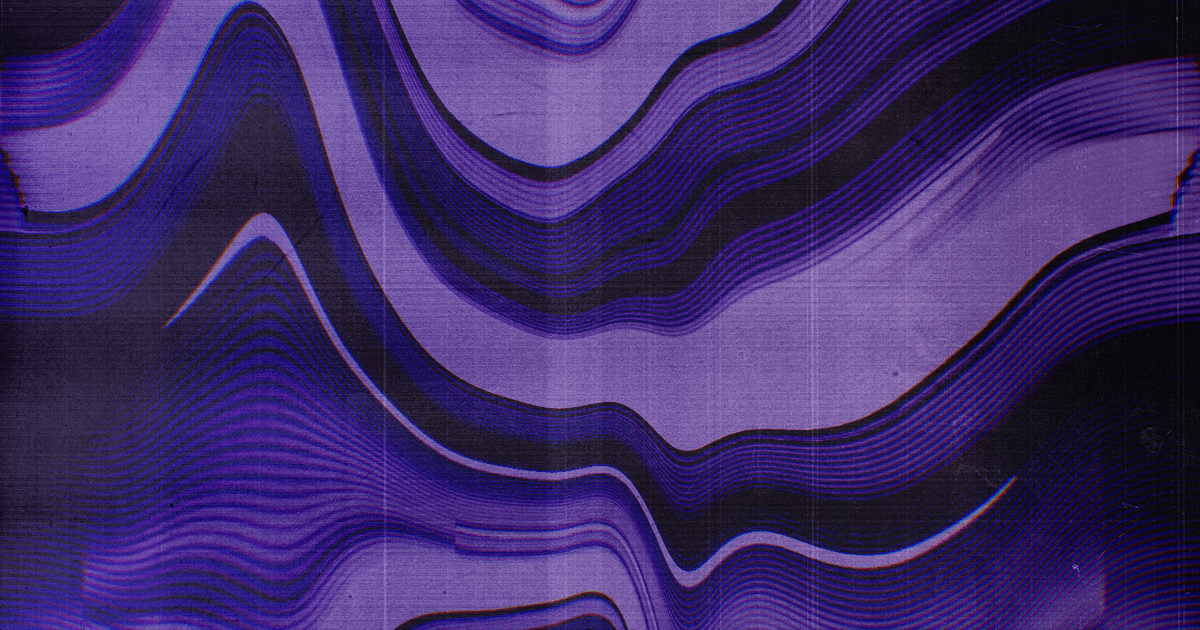 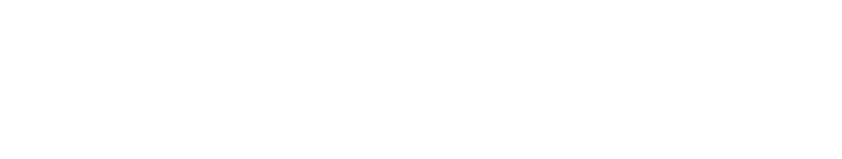 Campaigning – In Person
Make a plan in advance – when is most effective? 

Communal Areas 
Lecture Shoutouts 
Accommodation – communal areas
All Campuses – City, Walsall, Telford
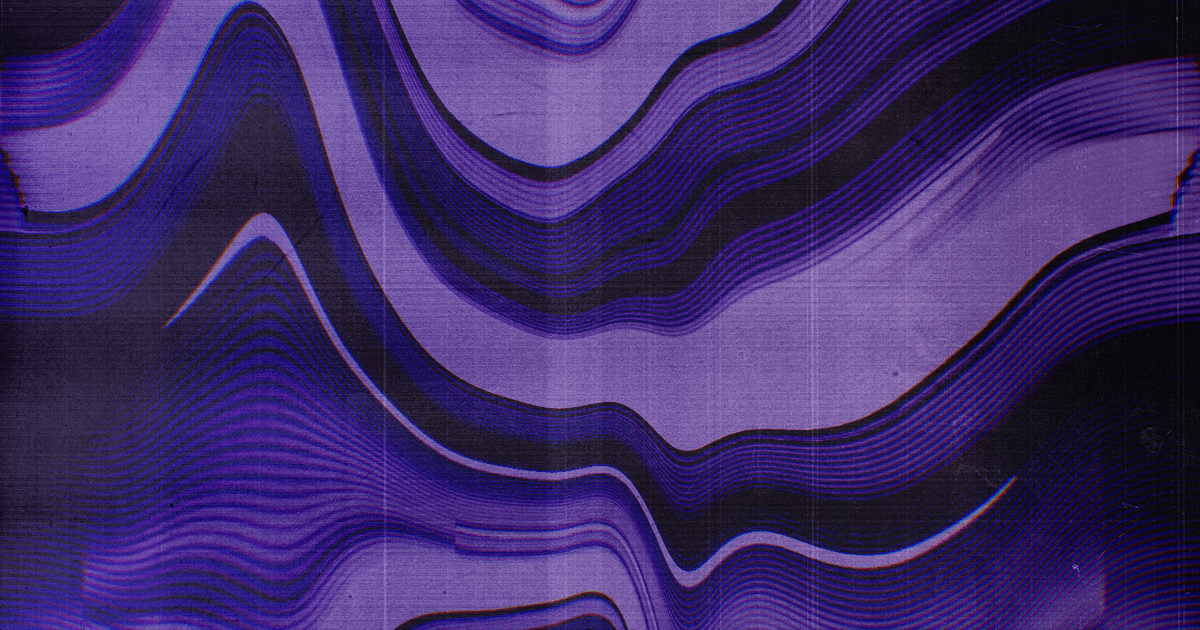 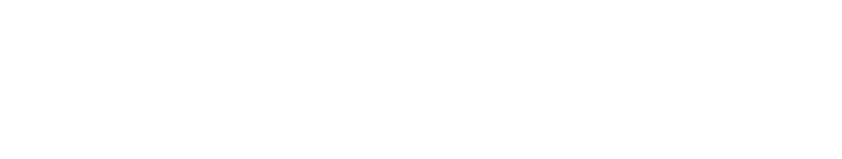 Campaigning – In Person
Be polite 
Try to avoid the ‘do you have a minute?’ techniques
Have a clear message before you start to speak 
Be confident 
Give them things to take away to remember you by 
Be personable – don’t treat people as a vote 
Follow up on conversations 
Practice questions people are likely to ask
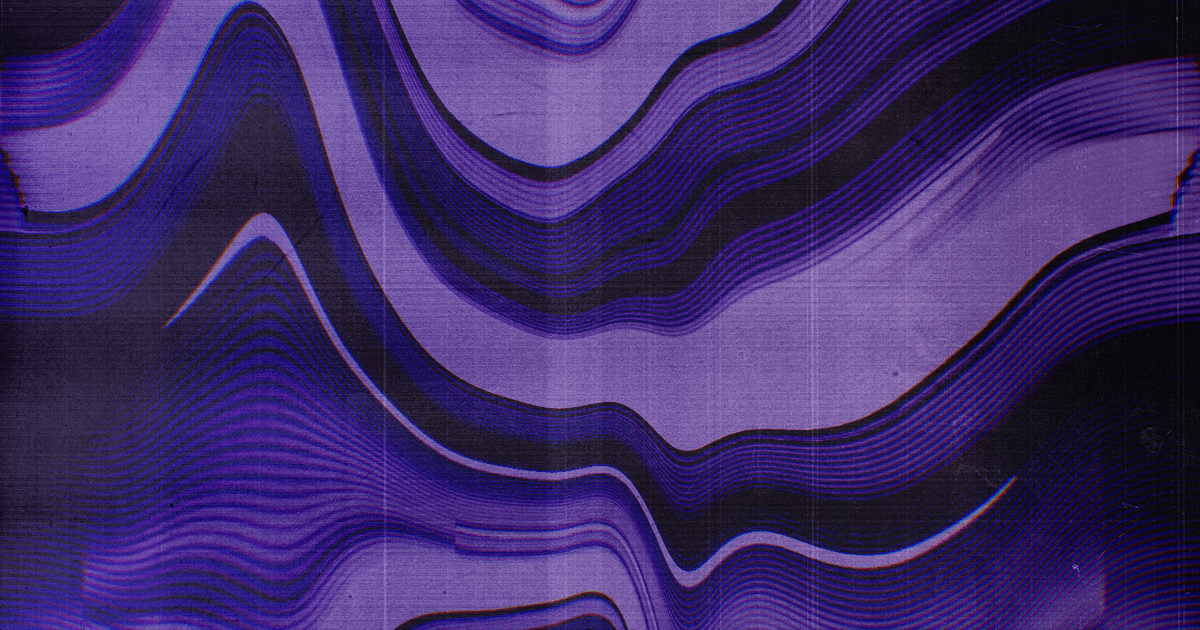 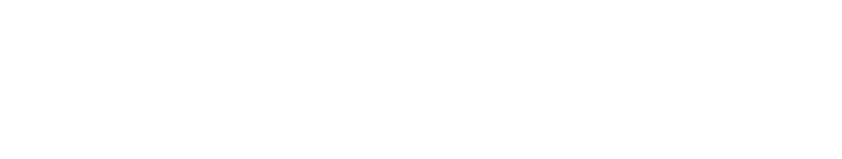 Campaigning – Social Media
SU Pages – already garnered following.
Campaign Pages – FB/Twitter/Instagram
Videos 
Jason - Co-President Sports & Development (Thrift Shop Cover Parody) - YouTube
Vote Alex Reilly - #1 President Education & Campaigns - YouTube
TikTok?
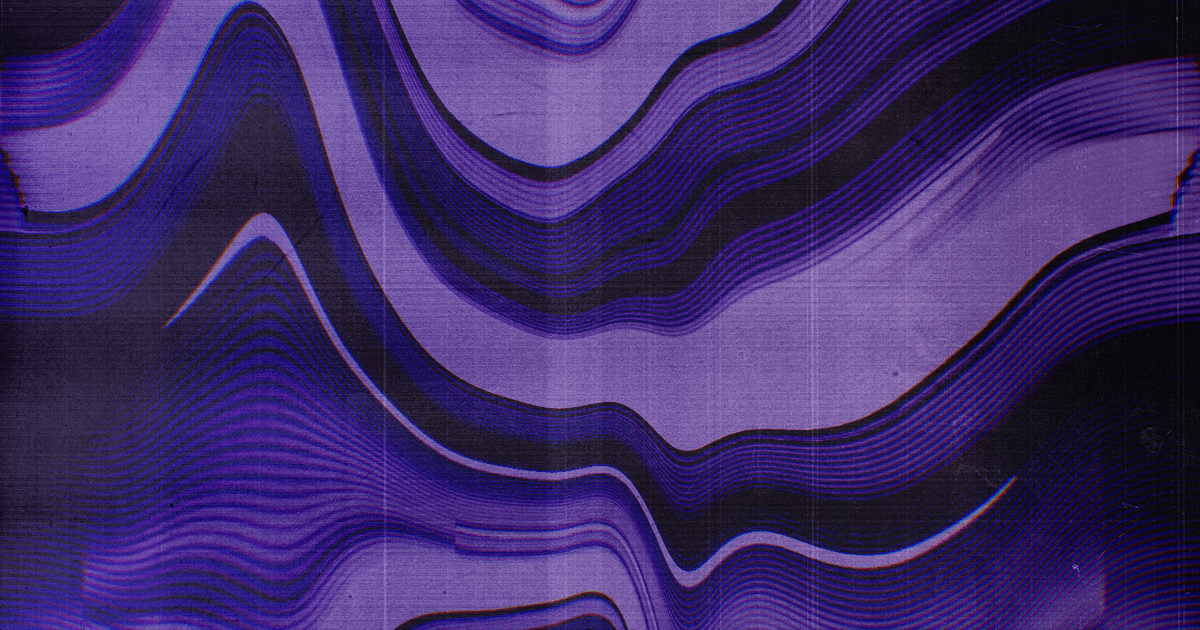 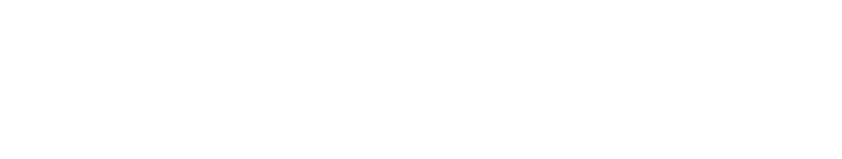 Campaigning – Social Media
Social media is powerful; be creative and strategic here 
Don’t bombard people with information 
Vary your approach 
Be aware of who you’re targeting 
Respect that some people don’t want to be bothered on social media 
Play by the rules online as you would offline
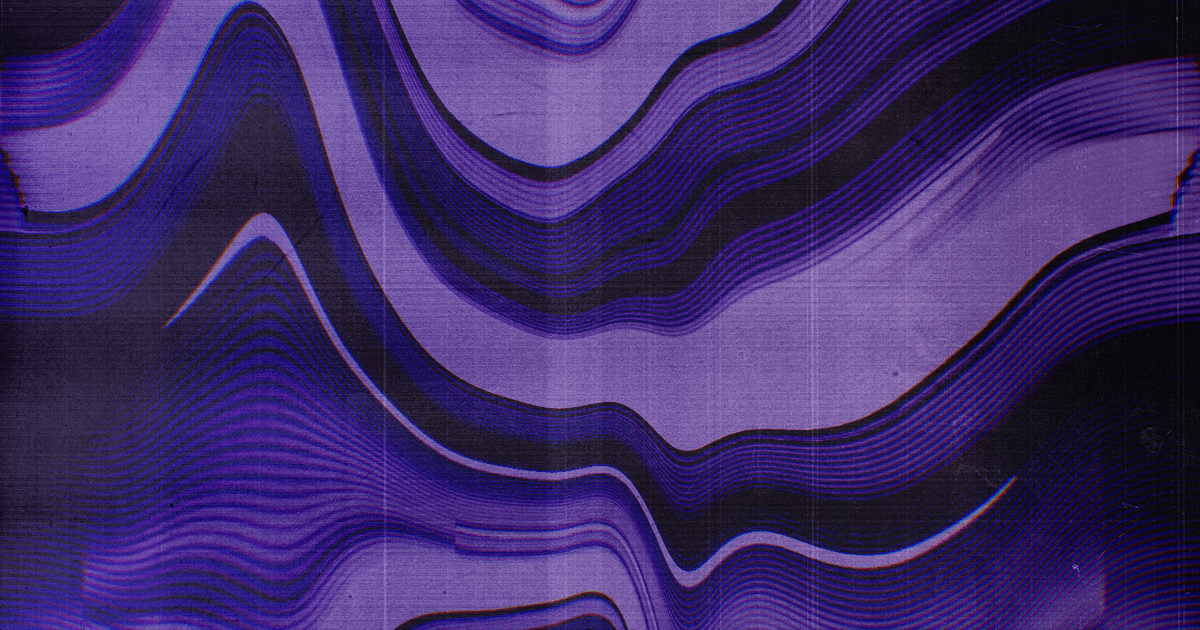 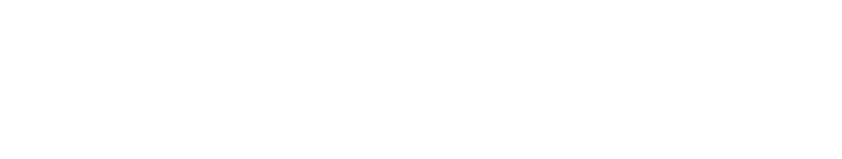 Stand Out
Flashmobs 
Videos 
Events 
Stunts 
Freebees
Be out of the ordinary 
Be visible 
Stand out
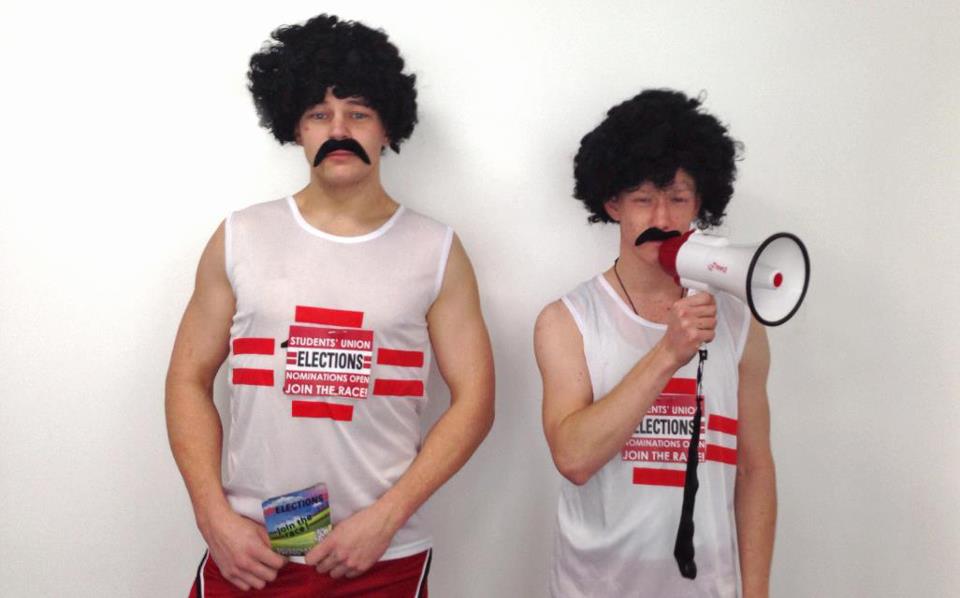 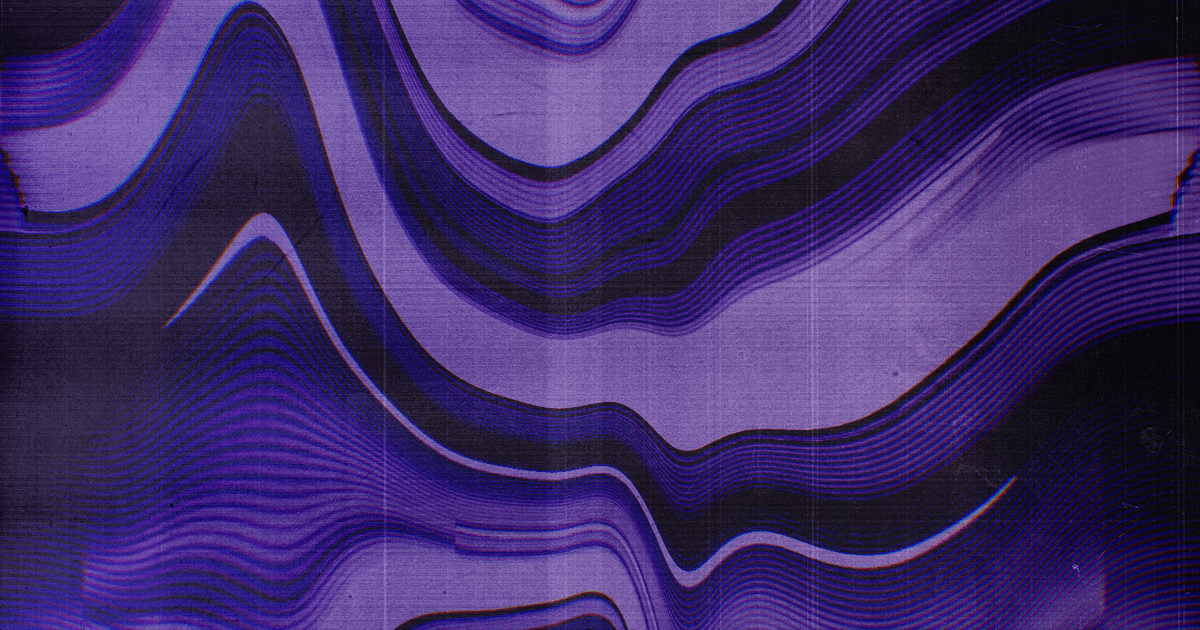 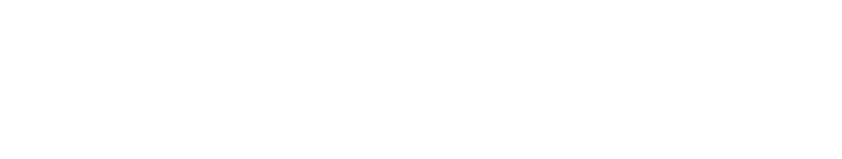 Useful Resources
Canva 
Video Editor/iMovie 
Grammar Checker
Potential to earn extra
£5
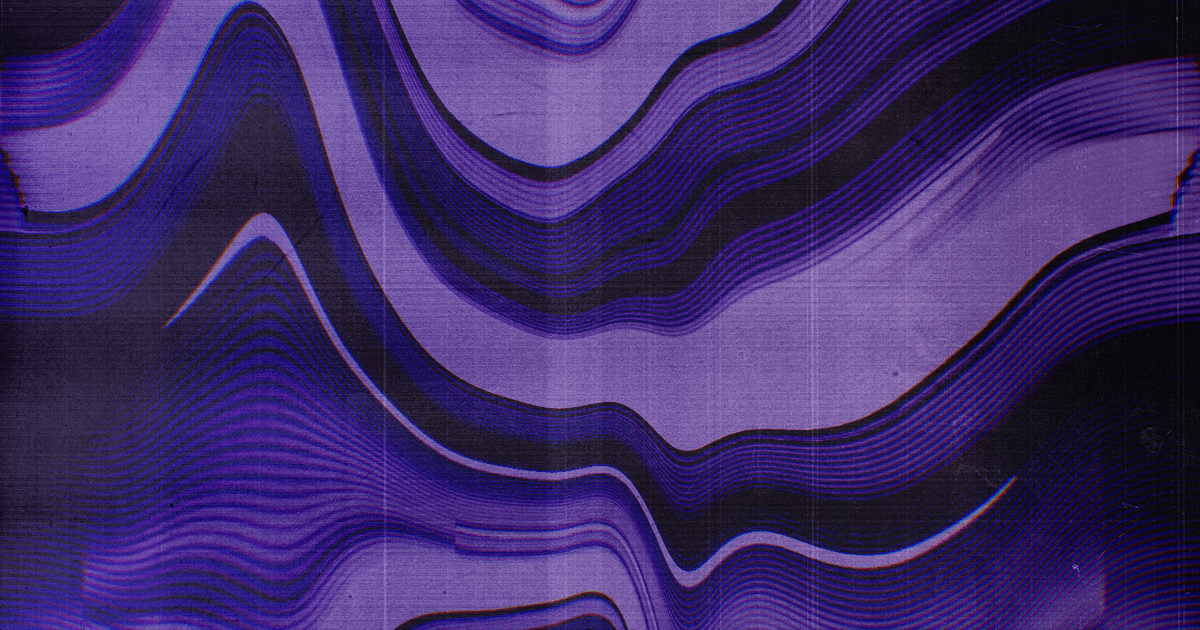 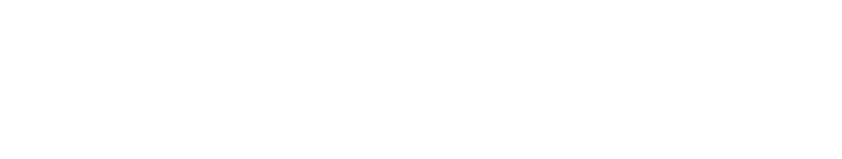 Reminder
£25
Stick to your budget 
Items you use in any videos etc. can be costed by the SU team. 

Campaigning begins Feb 27th
Per candidate
Potential to earn extra
£5
If you bring 5 people to Candidate Question Time
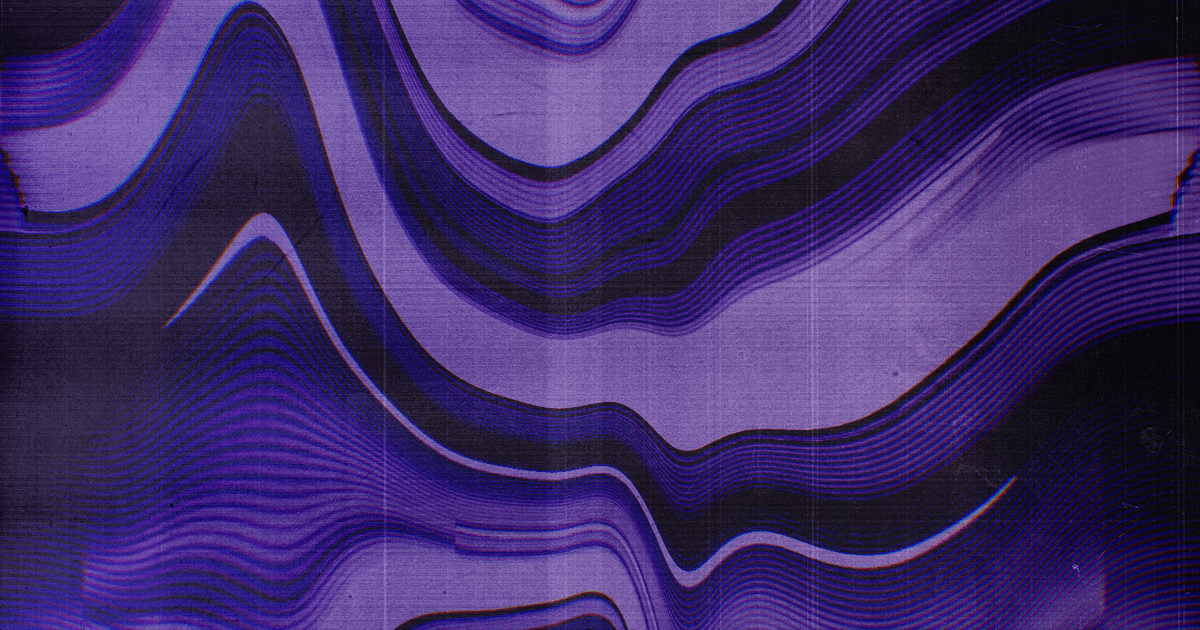 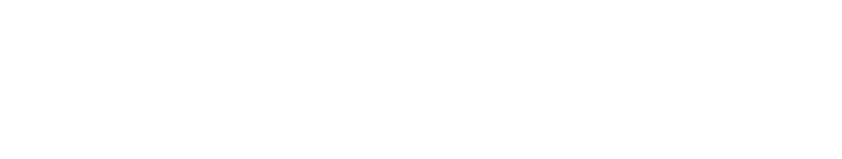 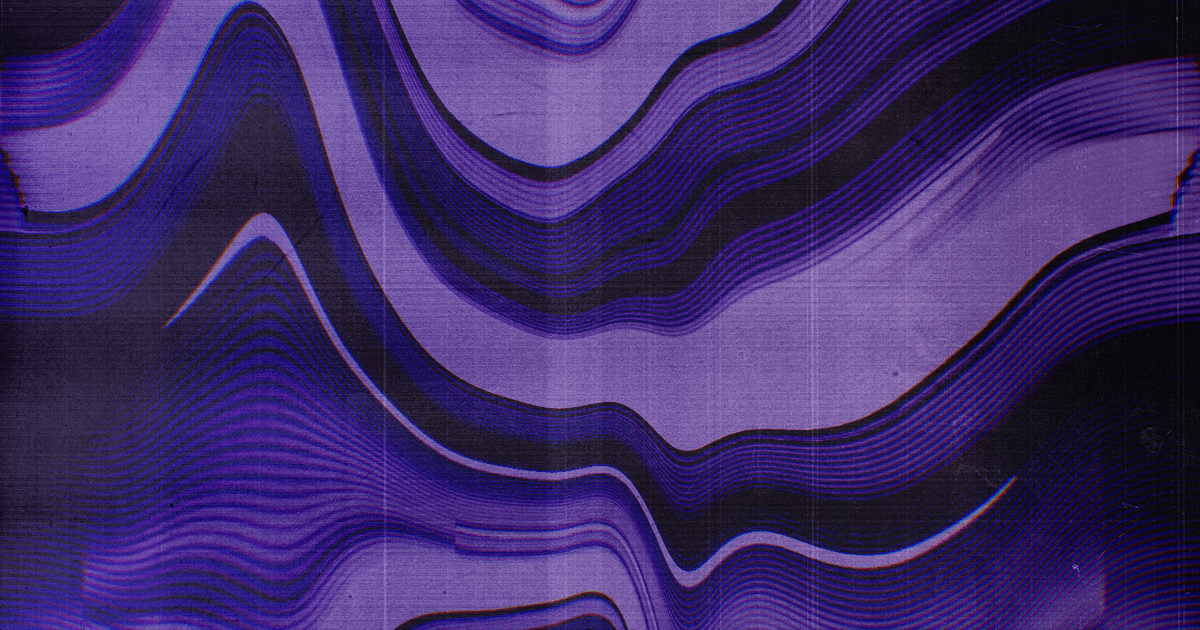 Get planning!
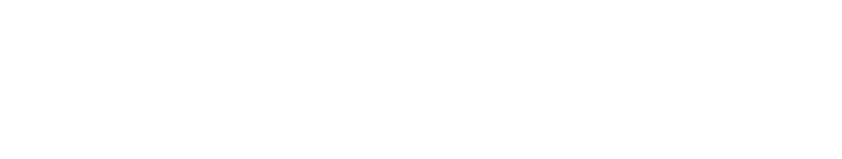